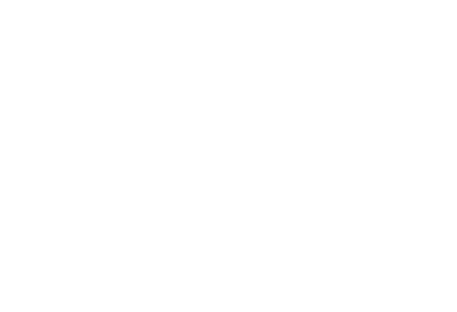 Strengthening Communities (SC) Programme
Strengthening Communities (SC) – Overview
Running costs grants: £60k - £180k over 3 years 
Small, grassroots charitable organisations (£20k-£500k annual turnover) working in the most deprived areas in the UK
Organisations embedded within communities, addressing local needs
Services widely accessible to whole community  
Established organisations, track record of delivery
Some support specific ‘communities of interest’ (e.g. Children & Young People, Black, Asian and Minority Ethnic Communities).  
Running since 2018, now 100+ grant holders
Strengthening Communities – Location Criteria
Eligible organisations - both physically based and working within or immediately next to an area within:
The 10% most deprived areas in England/Scotland
The 15% most deprived areas in Northern Ireland/Wales
Use government Indices of Multiple Deprivation (for each country) to establish eligibility
Grant Holder - Ingol and Tanterton Community Trust (Intact)
Multi-service provider & hub for socially isolated adults in Preston
Welfare/debt/financial advice, drop-in 1-1 support, work clubs, IT training, social/health activities, volunteering, community events
Food bank & community ‘Pantry’
SC grant has funded Centre Support and Advice Officer
COVID-19 response – food parcels, kept Pantry open, IT devices to the  digitally excluded
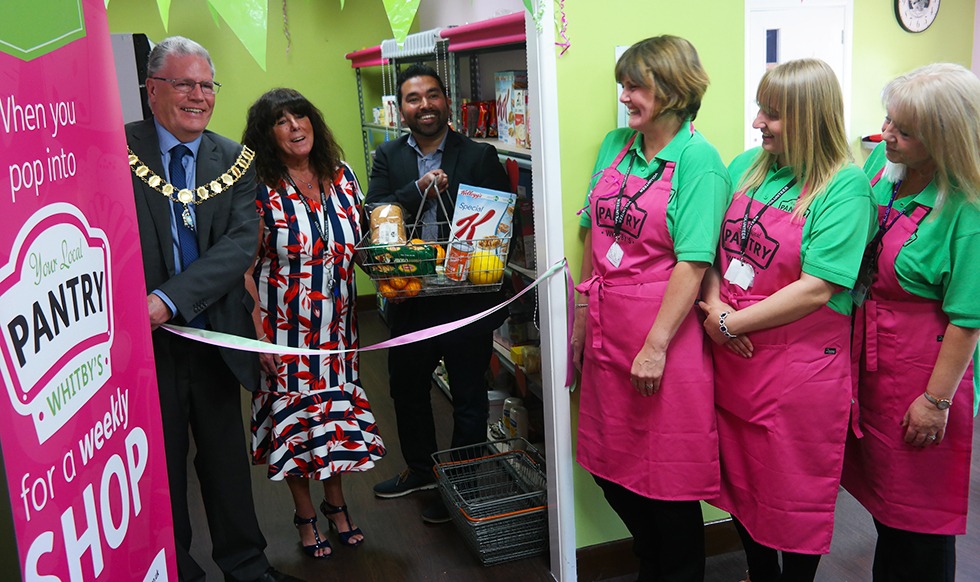 Intact CEO Denise Hartley and team open their community Pantry
“This is a brilliant community resource. The staff are wonderful. You are made to feel at home.” (Intact beneficiary)
Grant Holder – Hideaway Youth Project
Provides support to disadvantaged young people aged 8-25 in Moss side, Manchester.
Drop-in sessions/advice/information
Outreach/detached youth work
Sports activities/dance class/basketball training
Youth club/homework support/access to computers
Cookery sessions/space to cook own lunch
SC grant has funded evening sessional youth work and weekend provision of activities.
Covid-19 response – online activities, IT devices to the digitally excluded.
Strengthening Communities: Why Applications are Declined
Two Stage Assessment - Stage 1 – desk review of online application. Stage 2 – applicants provide more detailed information, volunteer visitor or staff member visits applicant, Grants Manager reviews visit report
Reason 1 – Not in a deprived area – In 2020, 1 in 3 applicants ineligible because the organisation’s premises outside the most deprived areas  
Reason 2 - Not a good fit – In 2020, three main causes: work not localised to a particular community; work limited to narrow range of services; work too focused on a particular group 
Reason 3 - Lack of information on services to be delivered
6
Grant holders’ responses to coronavirus
Mainly responded well to the pandemic.  Many have changed/modified services often very quickly.
Good at identifying local needs and changing circumstances and increasing their responsiveness.
Filling frontline gaps left by statutory services
Have expanded partnership working
Loss of earned income due to closed premises
Constant uncertainty, the ever changing coronavirus restrictions make planning extremely challenging.
Focus Group Discussions
Conducted three online, 90 minute focus groups of 6-8 participants 
Agree on what they had in common regarding
How they deliver services and associated challenges
The impacts of SC grants
Their experiences of SC grant making processes
Focus Groups Findings: SC Grant Holder profile
User-led, responsive, passionate organisations whose service model is generally building-based, providing safe, welcoming spaces for face to face work with individuals and groups from all sections of the community.  It is ‘a community hub not community centre’ model in which partnership working maximises limited resources and volunteers are instrumental.  Key objectives include tackling mental health issues, social isolation, financial and benefits exclusion and connecting people to promote community cohesion.
Focus Groups Findings-Service Delivery and Challenges
Grant holders filling frontline gaps left by statutory services
Grant holders increasing their responsiveness
Grant holders expanded partnership working
Loss of earned income due to closed premises
Greater awareness of ICT (skills) shortages and exclusion
Constant uncertainty
Focus Groups Findings: Impacts of SC Grants
Core costs funding flexible, rapid service development/expansion
Core costs funding facilitated capacity building
The grant generated further funding
More individuals supported
Increased community awareness and cohesion
Strengthening Communities – How to Apply
Applications online, anytime, no deadlines
Any Questions?
Contact details
Email: administration@henrysmithcharity.org.uk

Main office number: 020 7264 4970